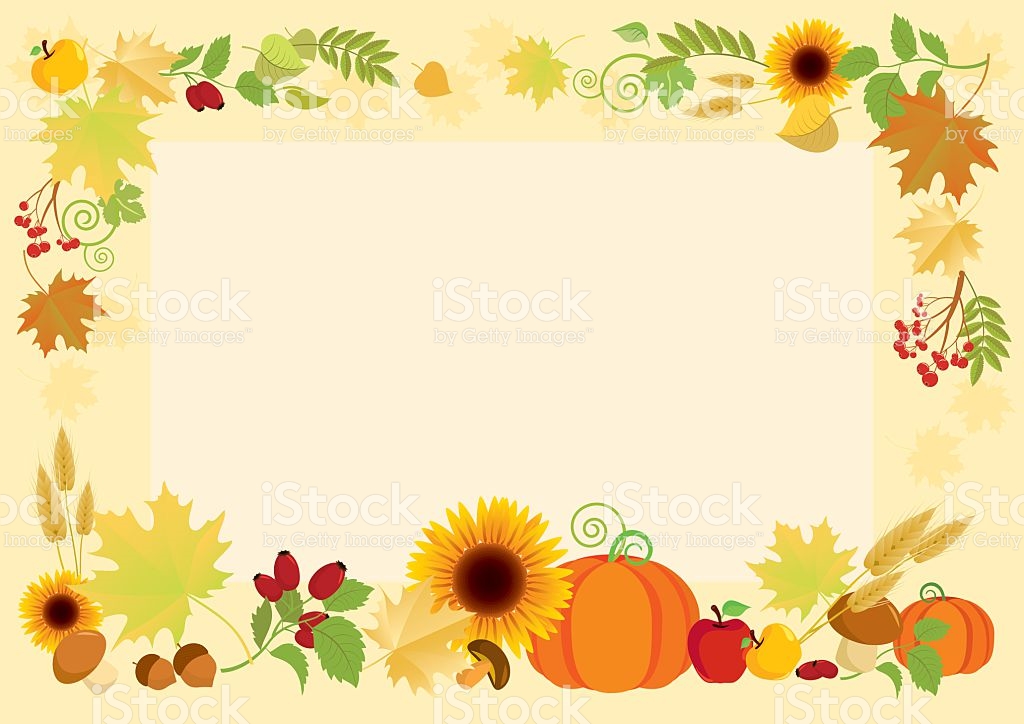 PHÒNG GIÁO DỤC VÀ ĐÀO TẠO QUẬN LONG BIÊN
TRƯỜNG MẦM NON GIANG BIÊN
GIÁO ÁN
PHÁT TRIỂN NHẬN THỨC
Đề tài: So sánh về độ lớn giữa hai đối tượng
Lứa tuổi: MGB 3-4 tuổi.
Người thực hiện: Nguyễn Thị Thanh nga
Ổn định.
Trò chơi: “trời nắng, trời mưa”
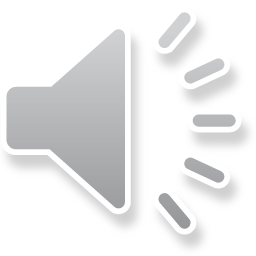 Trẻ đi lấy rổ hoa và hộp
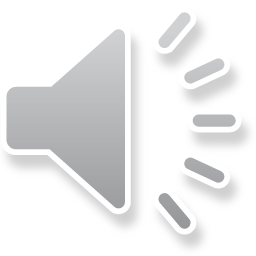 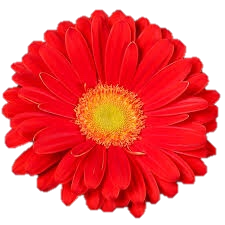 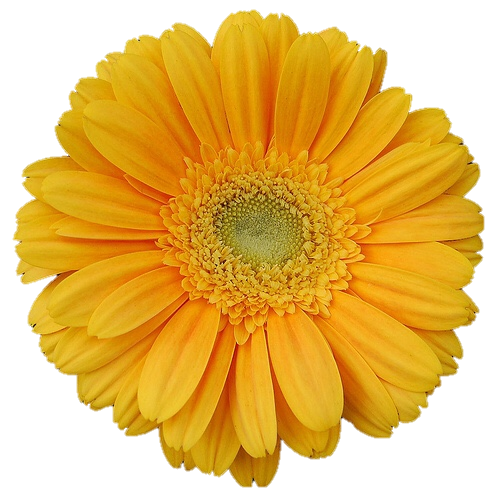 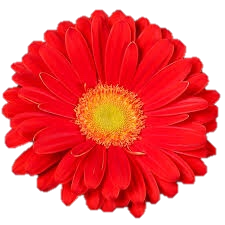 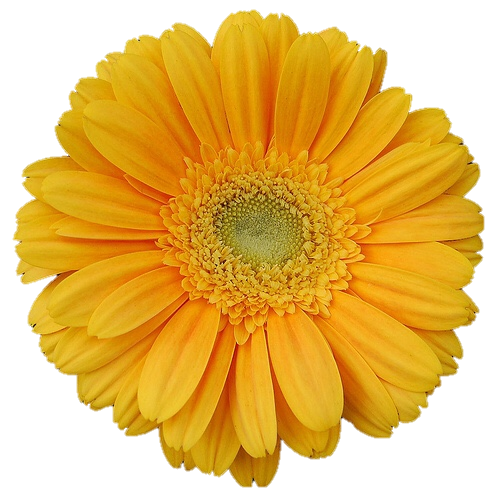 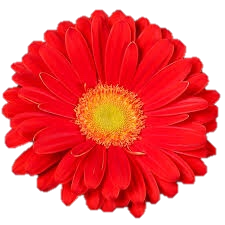 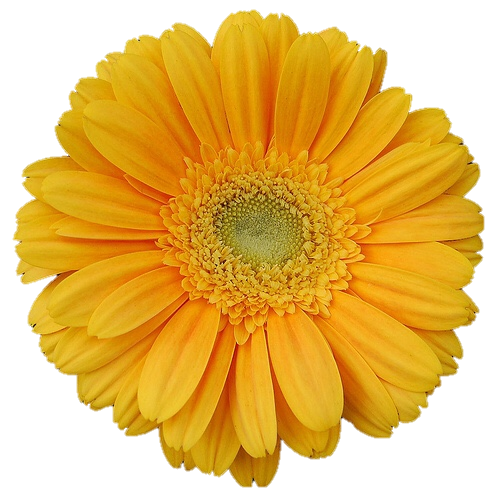 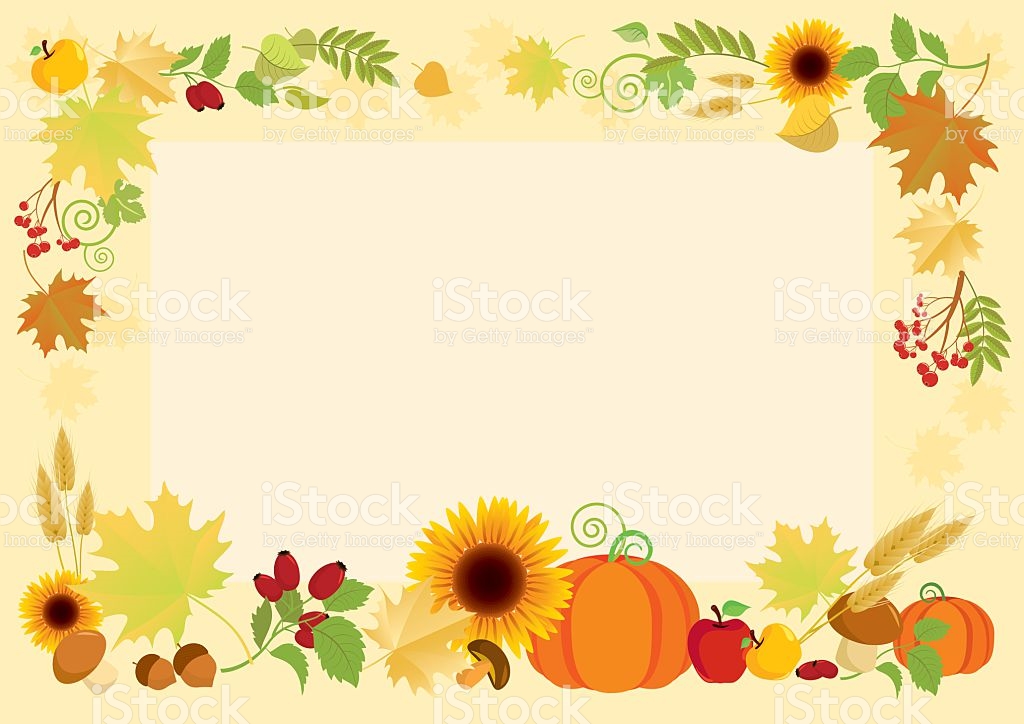 Trẻ mang rổ hoa và quà tặng thỏ
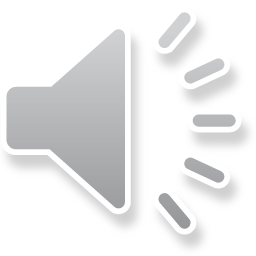 TC:  “Khỏe và khéo” 
Thu hoạch trái cây
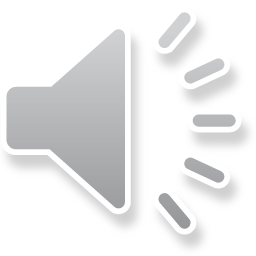 Tìm xung quanh nhà thỏ xem có 
đồ vật nào 
to hơn- nhỏ hơn
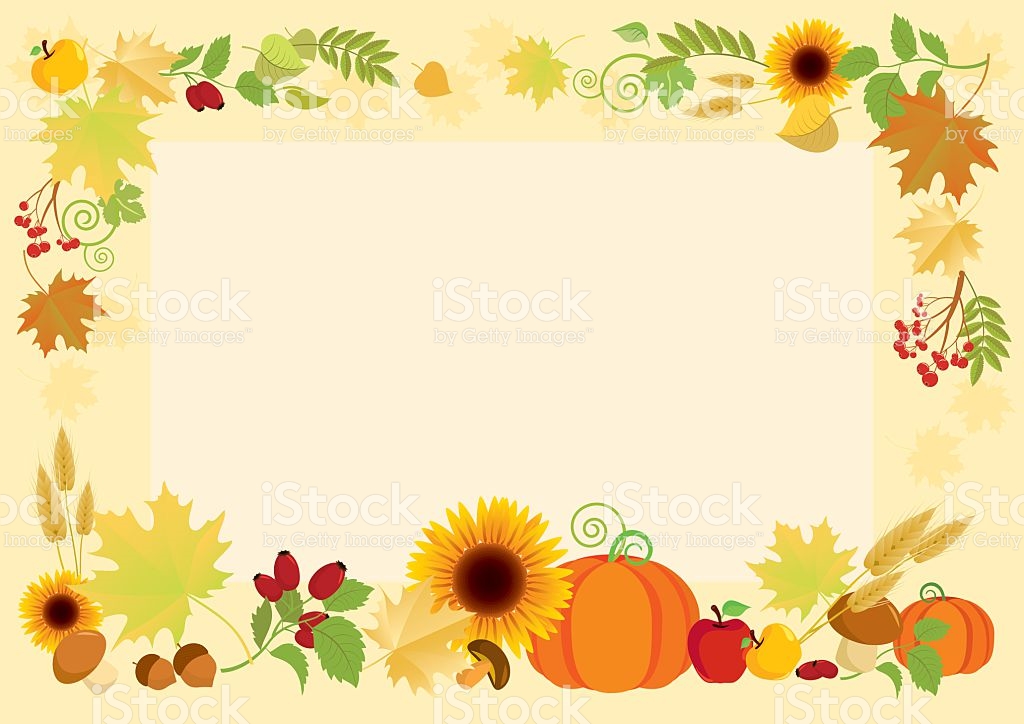 Chào tạm biệt các bé